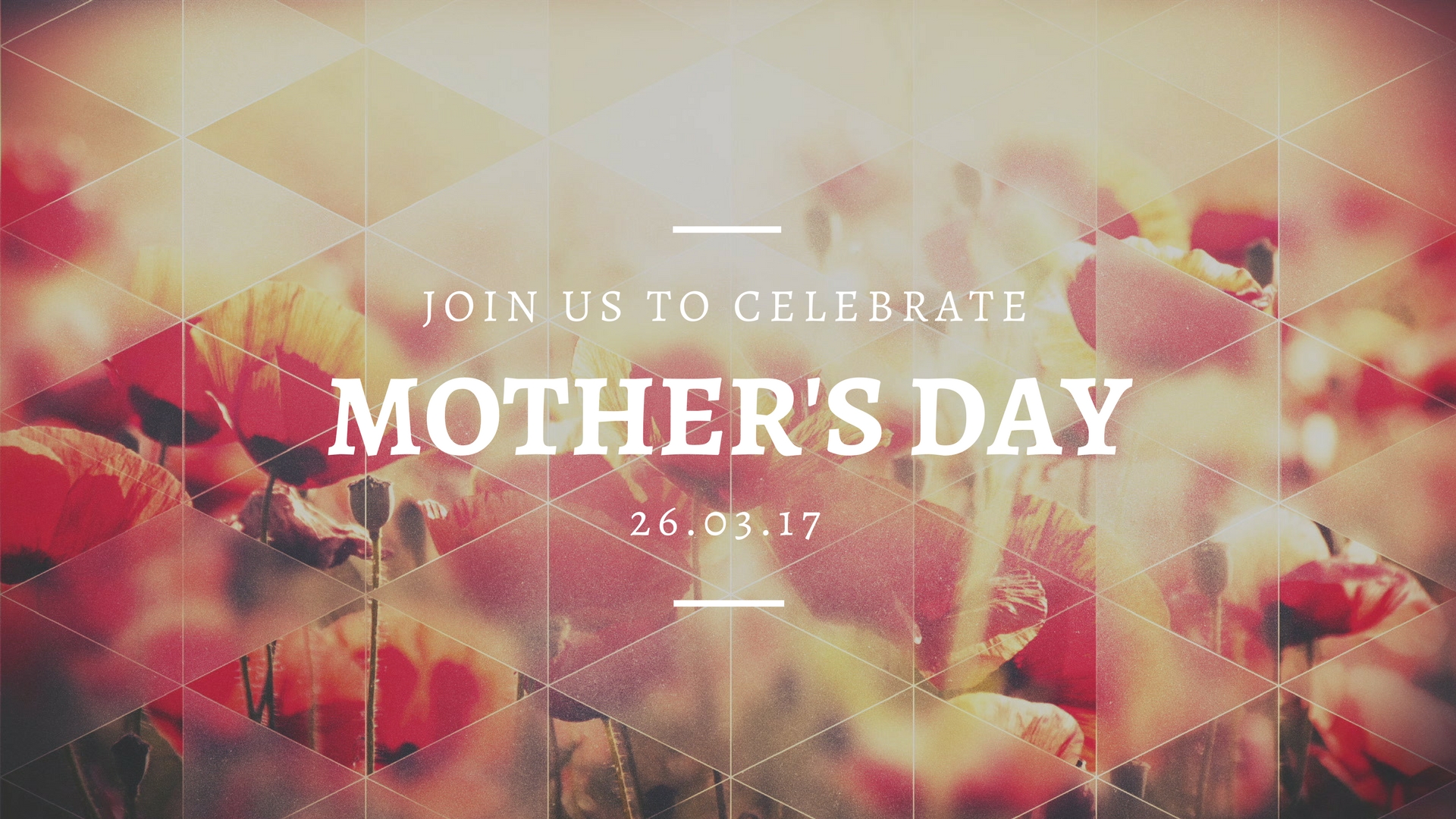 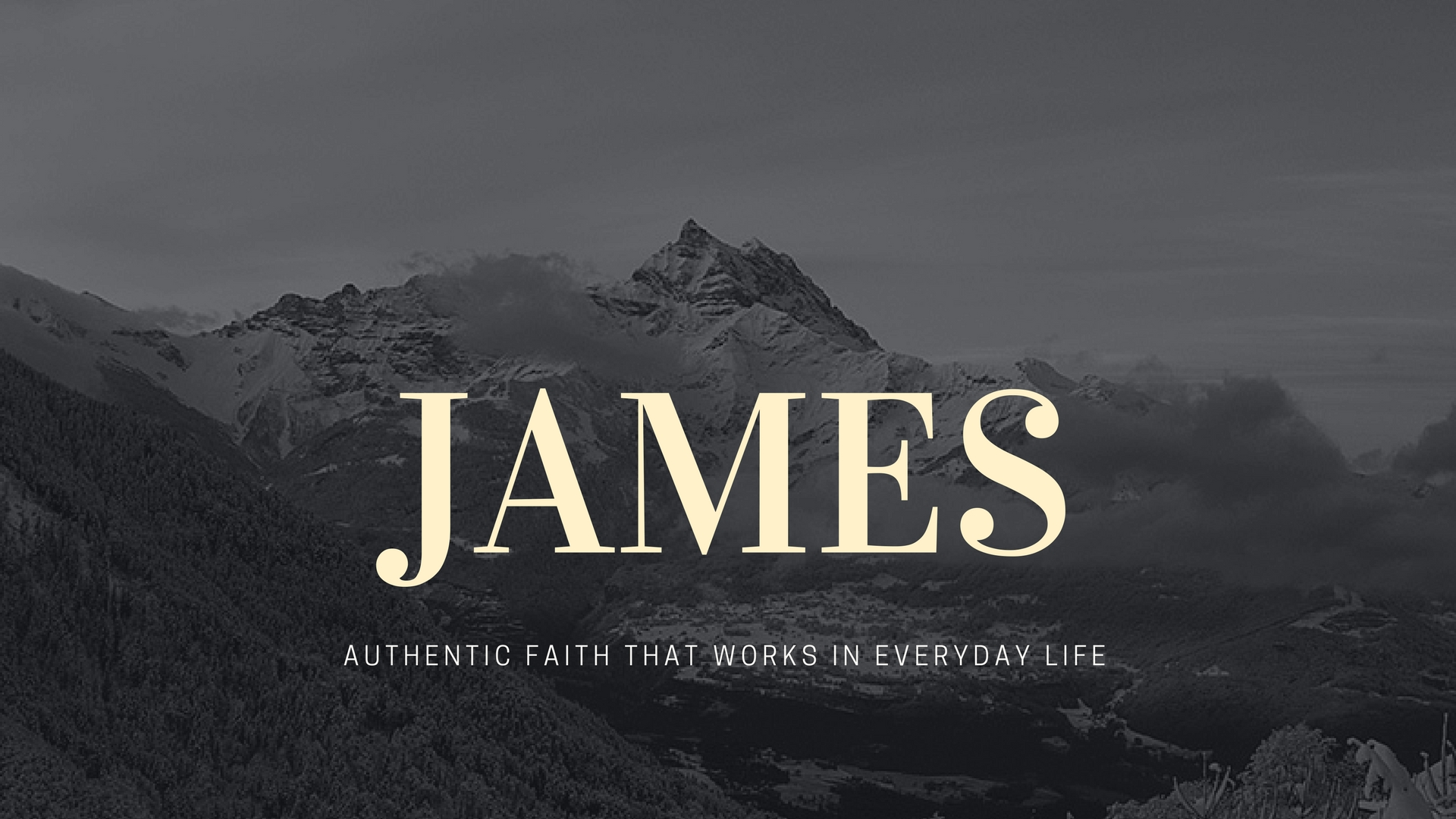 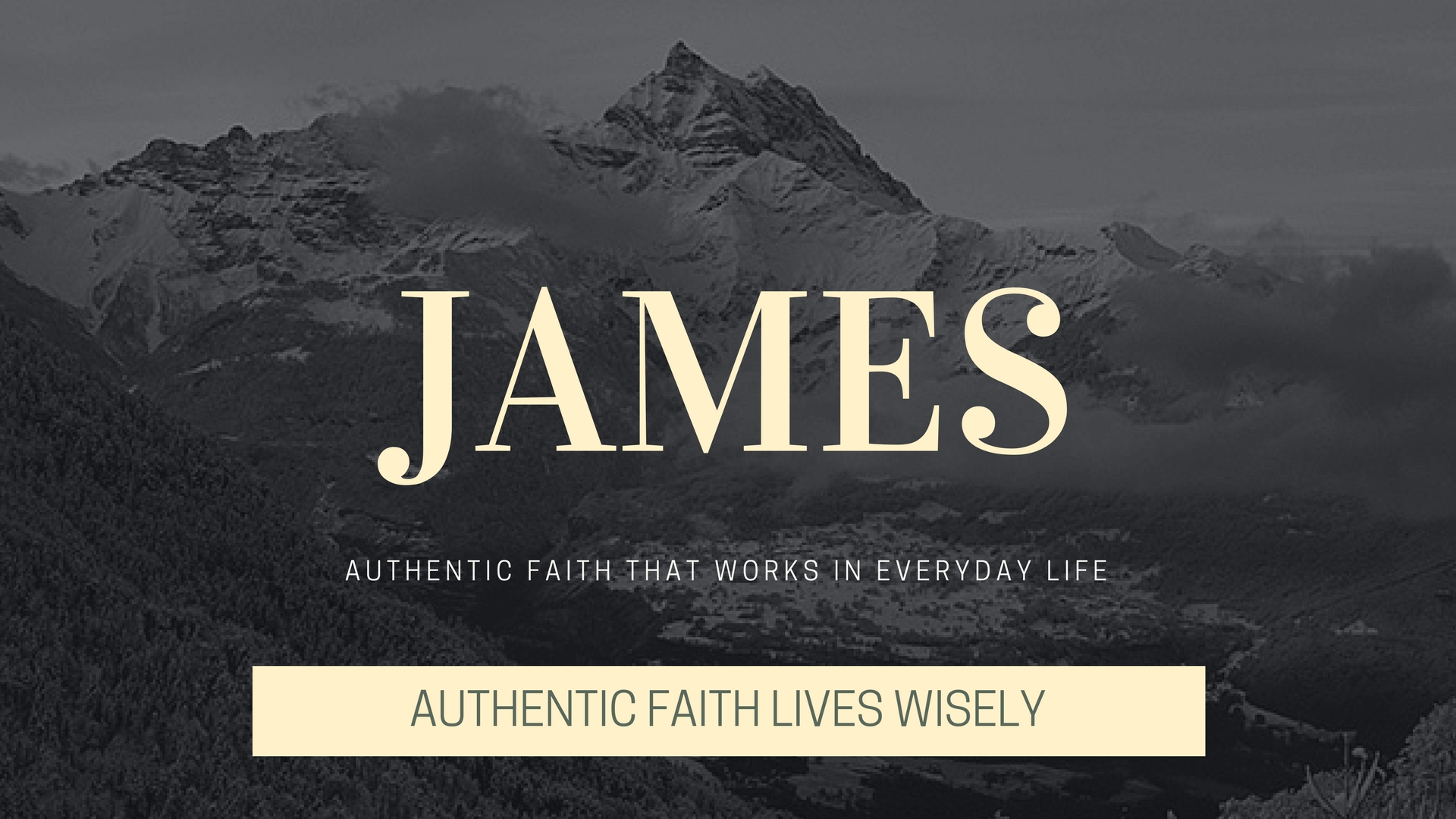 13 Who is wise and understanding among you?  
James 3:13a ESV
13 Who is wise and understanding among you?  
James 3:13a ESV
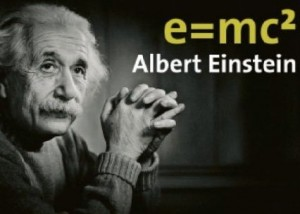 13 Who is wise and understanding among you? By his good conduct let him show his works in the meekness of wisdom. 
James 3:13 ESV
14 But if you have bitter jealousy and selfish ambition in your hearts, do not boast and be false to the truth. 15 This is not the wisdom that comes down from above, but is earthly, unspiritual, demonic. 16 For where jealousy and selfish ambition exist, there will be disorder and every vile practice. 
James 3:13-18 ESV
17 But the wisdom from above is first pure, then peaceable, gentle, open to reason, full of mercy and good fruits, impartial and sincere.18 And a harvest of righteousness is sown in peace by those who make peace.

James 3:13-18 ESV
FALSE WISDOM
14 But if you have bitter jealousy and selfish ambition in your hearts, do not boast and be false to the truth. 15 This is not the wisdom that comes down from above, but is earthly, unspiritual, demonic. 16 For where jealousy and selfish ambition exist, there will be disorder and every vile practice. 
James 3:14-16 ESV
FALSE WISDOM
14 But if you have bitter jealousy and selfish ambition in your hearts, do not boast and be false to the truth. 15 This is not the wisdom that comes down from above, but is earthly, unspiritual, demonic. 16 For where jealousy and selfish ambition exist, there will be disorder and every vile practice. James 3:14-16 ESV

Whenever you’re trying to look better than others or get the better of others, things fall apart and everyone ends up at the others’ throats. (v16 MSG)
TRUE WISDOM
17 But the wisdom from above is first pure, then peaceable, gentle, open to reason, full of mercy and good fruits, impartial and sincere.18 And a harvest of righteousness is sown in peace by those who make peace.

James 3:13-18 ESV
HOW TO GET WISDOM?
1. GET INTO THE BIBLE

The fear of the LORD is the beginning of wisdom, and knowledge of the Holy One is understanding. 
Proverbs 9:10 NIV
HOW TO GET WISDOM?
GET INTO THE BIBLE
WANT TO BE FREE
But thank God you’ve started listening to a new master, one whose commands set you free to live openly in his freedom! 19 I’m using this freedom language because it’s easy to picture. You can readily recall, can’t you, how at one time the more you did just what you felt like doing—not caring about others, not caring about God—the worse your life became and the less freedom you had? And how much different is it now as you live in God’s freedom, your lives healed and expansive in holiness?  20-21 As long as you did what you felt like doing, ignoring God, you didn’t have to bother with right thinking or right living, or right anything for that matter. But do you call that a free life? What did you get out of it? Nothing you’re proud of now. Where did it get you? A dead end.
22-23 But now that you’ve found you don’t have to listen to sin tell you what to do, and have discovered the delight of listening to God telling you, what a surprise! A whole, healed, put-together life right now, with more and more of life on the way! Work hard for sin your whole life and your pension is death. But God’s gift is real life, eternal life, delivered by Jesus, our Master. 
Romans 6:17-23 MSG
GET WISDOM!
GET INTO THE BIBLE
WANT TO BE FREE
GET IN COMMUNITY
14 Where there is no guidance, a people falls, but in an abundance of counsellors there is safety. 
Proverbs 11:4 ESV
 
14 Without good direction, people lose their way; the more wise counsel you follow, the better your chances. 
Proverbs 11:14 MSG
GET WISDOM!
GET INTO THE BIBLE
WANT TO BE FREE
GET IN COMMUNITY
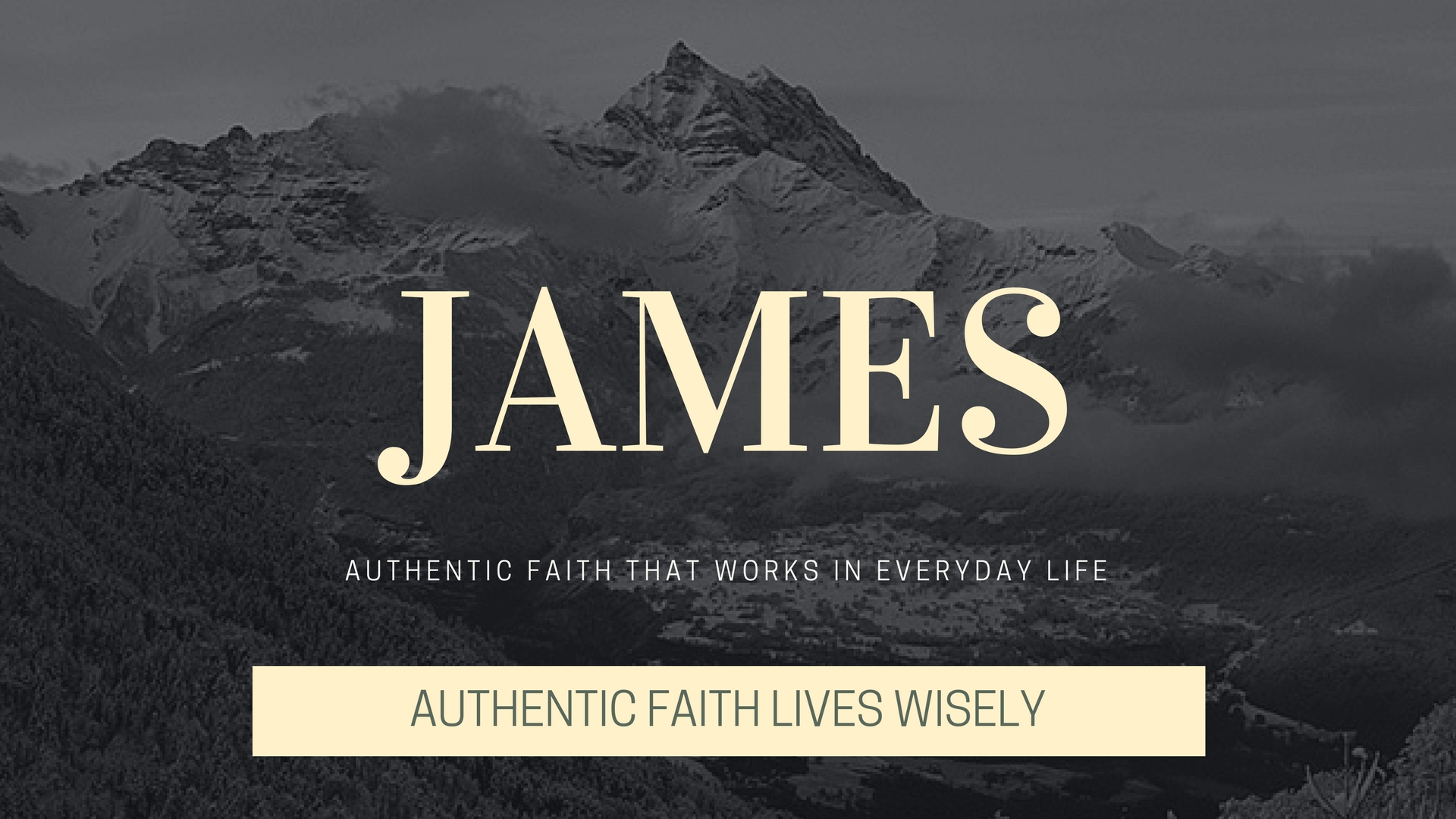